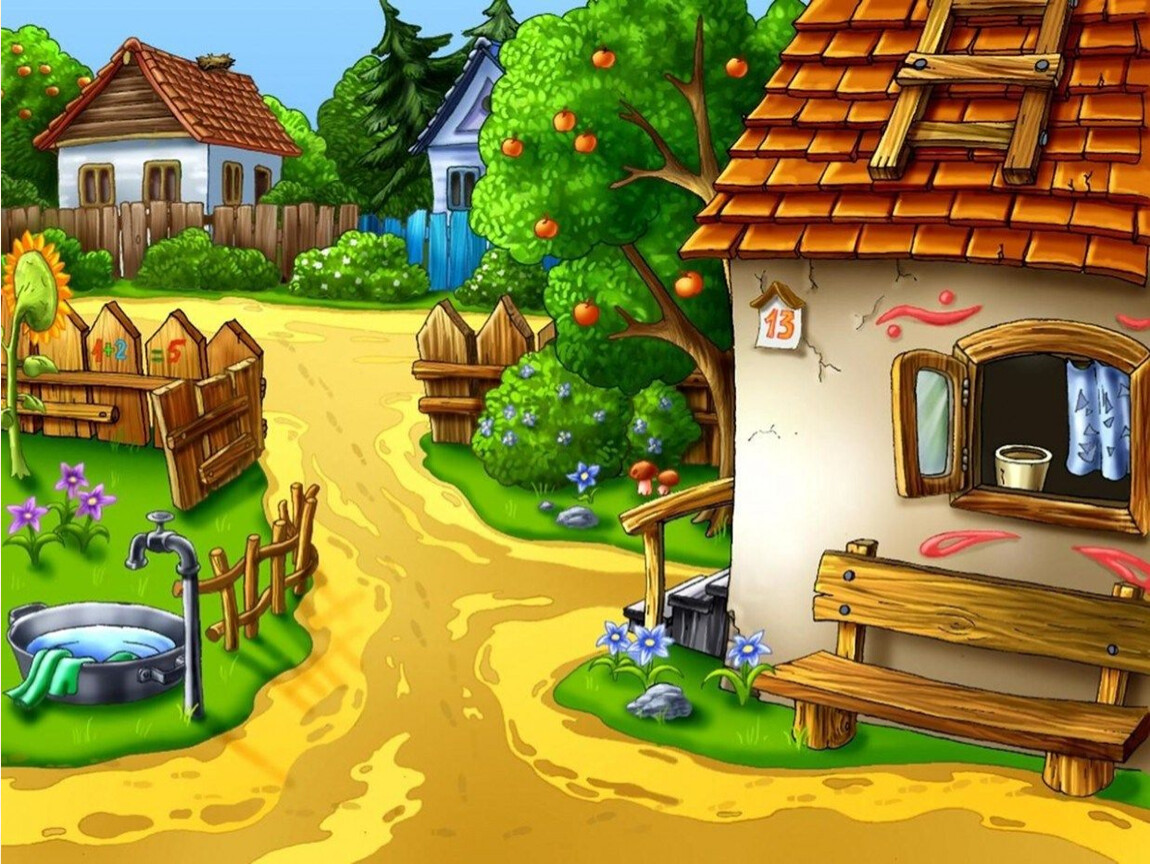 Путешествие на ферму
Все самое интересное
В гостях у домашних животных
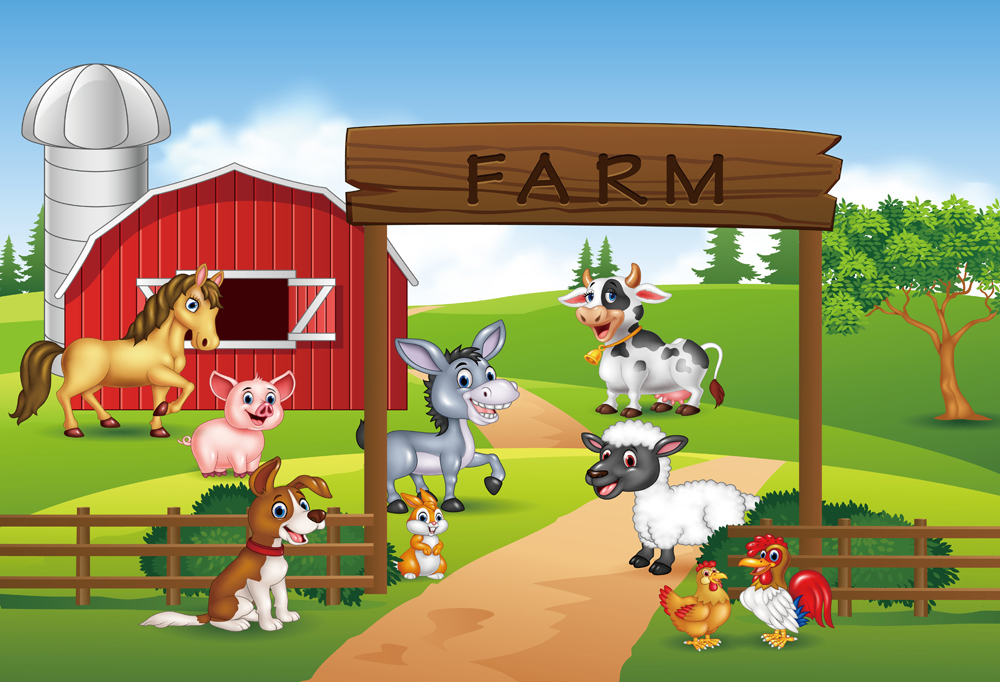 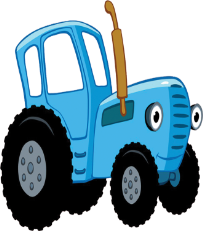 В НАЧАЛО
С утра для каши новой, жидкая основа, что мама из коровки извлекает ловко?
Чем питается корова?
Мууу, я маме      прокричу.
Молочка скорей хочу, ведь я маленький  ребёнок,
 Вы узнали? Я …
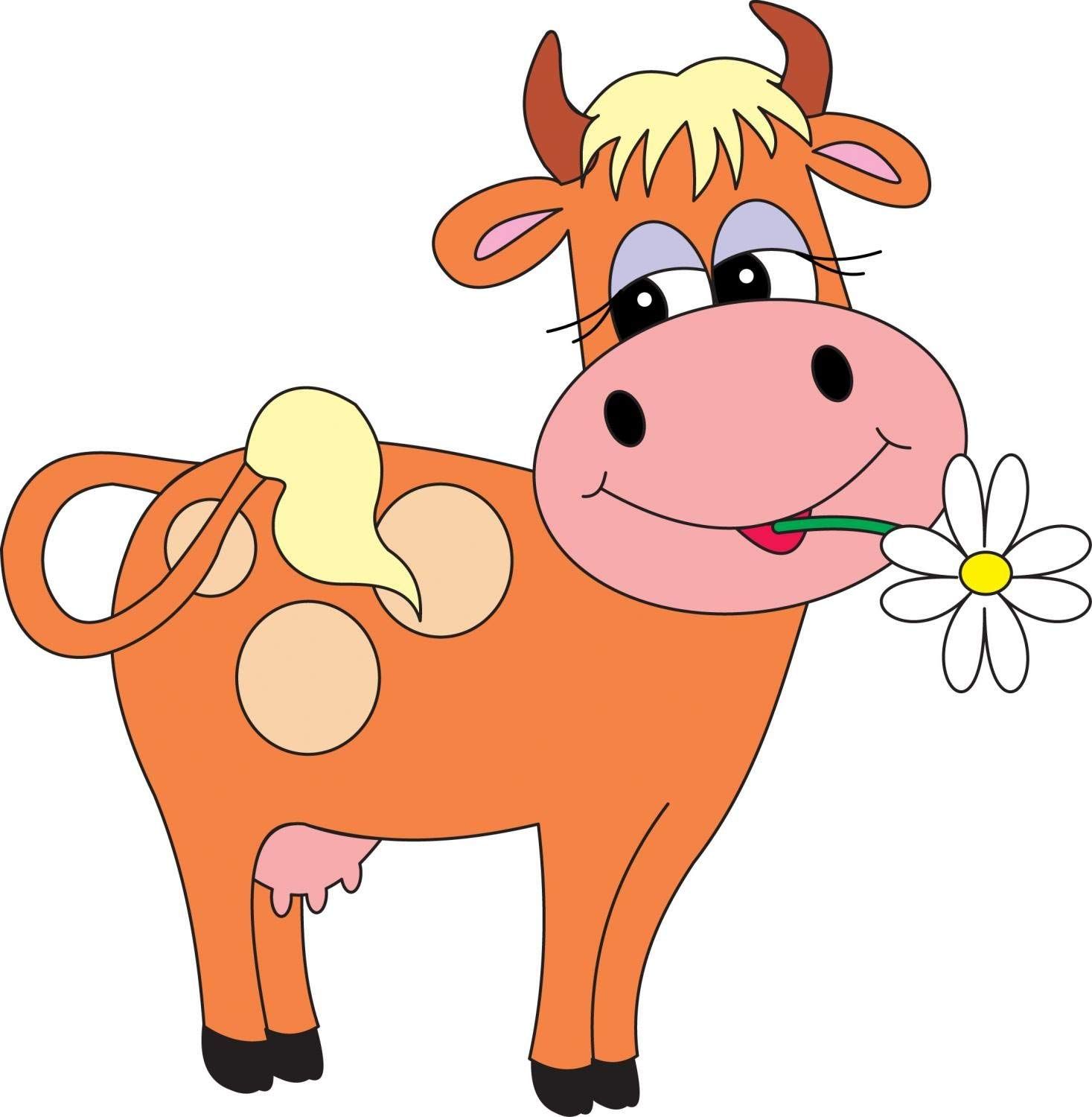 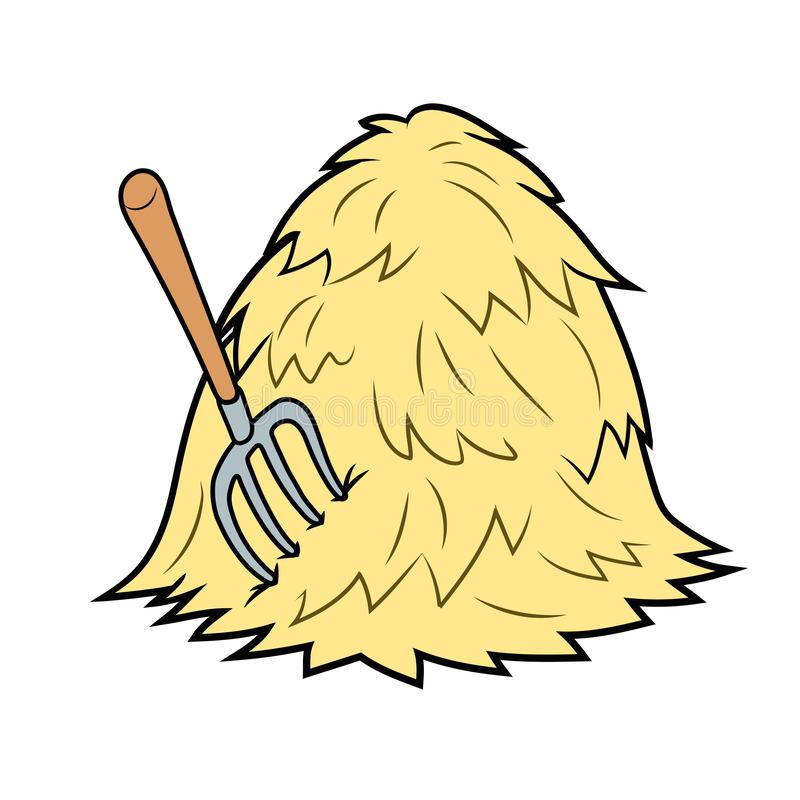 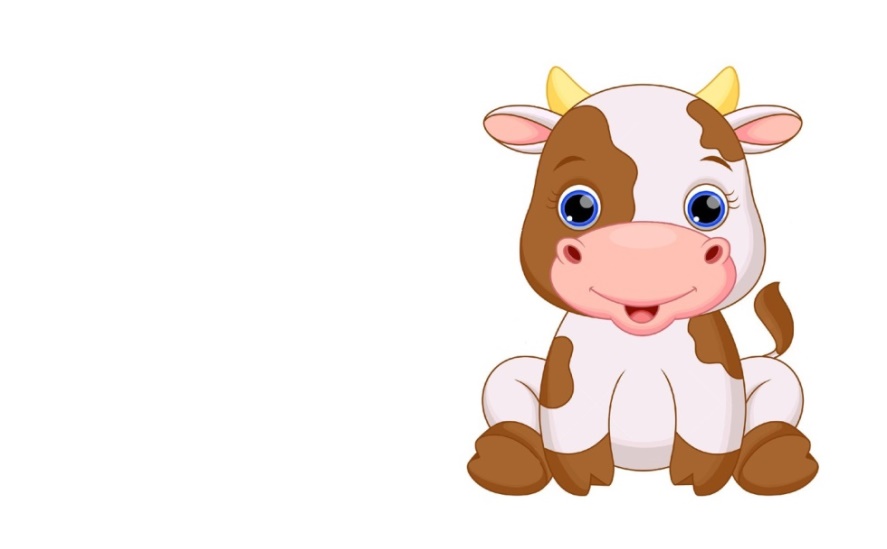 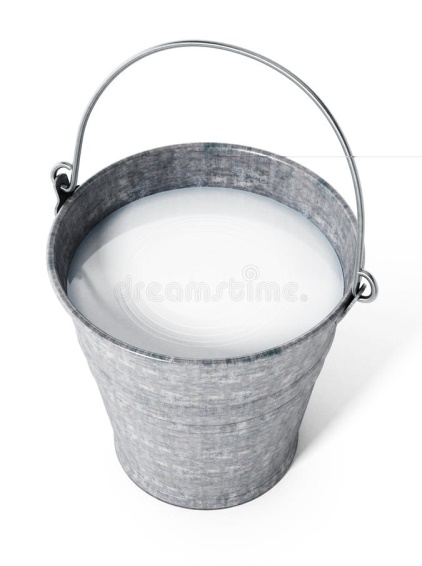 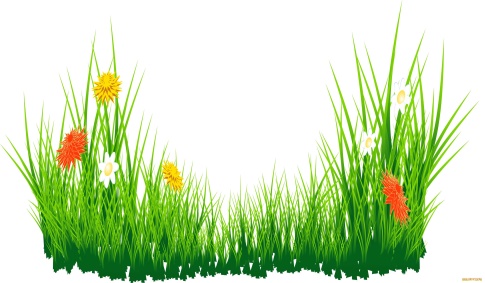 НА ФЕРМУ
У мамы-хаски  «Ребёнок» прекрасный! Как его люди Называть будут?
Во дворе поставлен дом, на цепи хозяин в нем…
Чем питается собака?
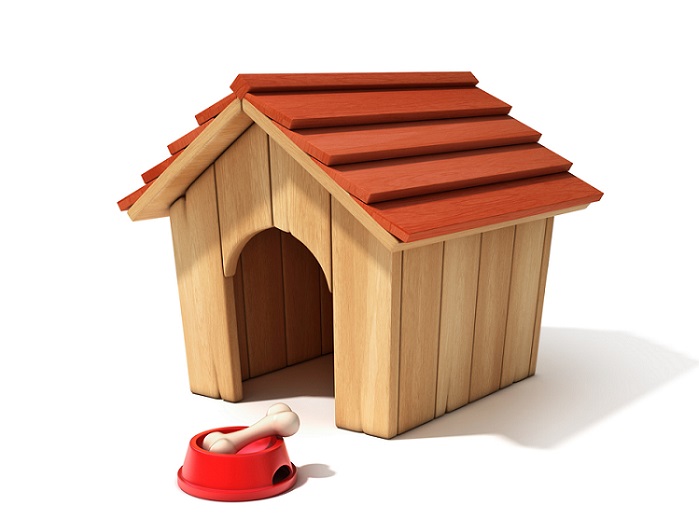 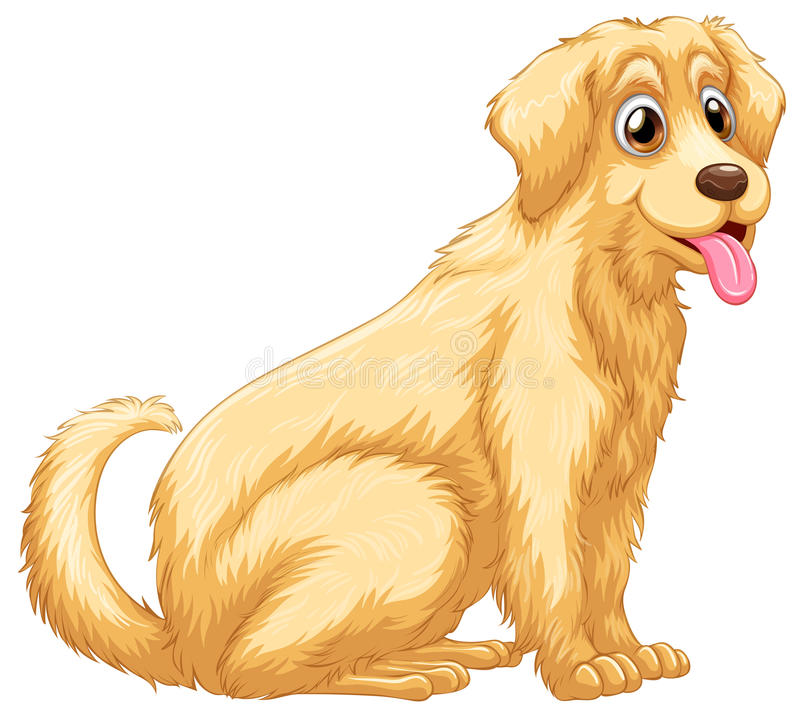 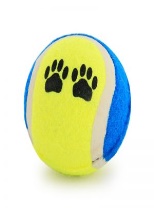 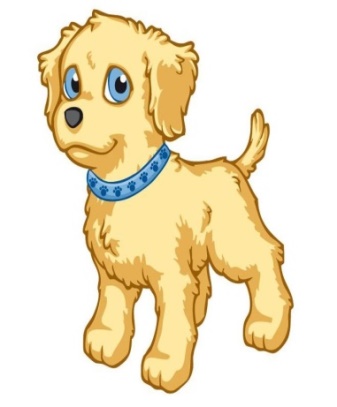 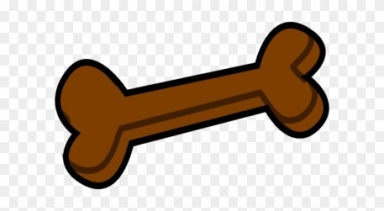 НА ФЕРМУ
Заплелись густые травы, Закудрявились луга, да и сам я весь кудрявый, Даже завитком рога.
Чем питается овечка?
У овечки есть ребенок, а зовут его…
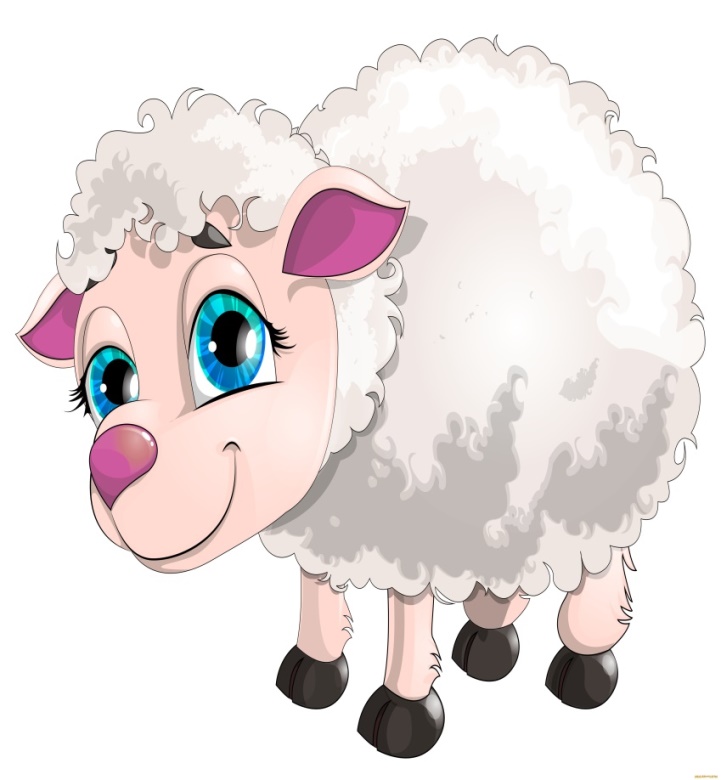 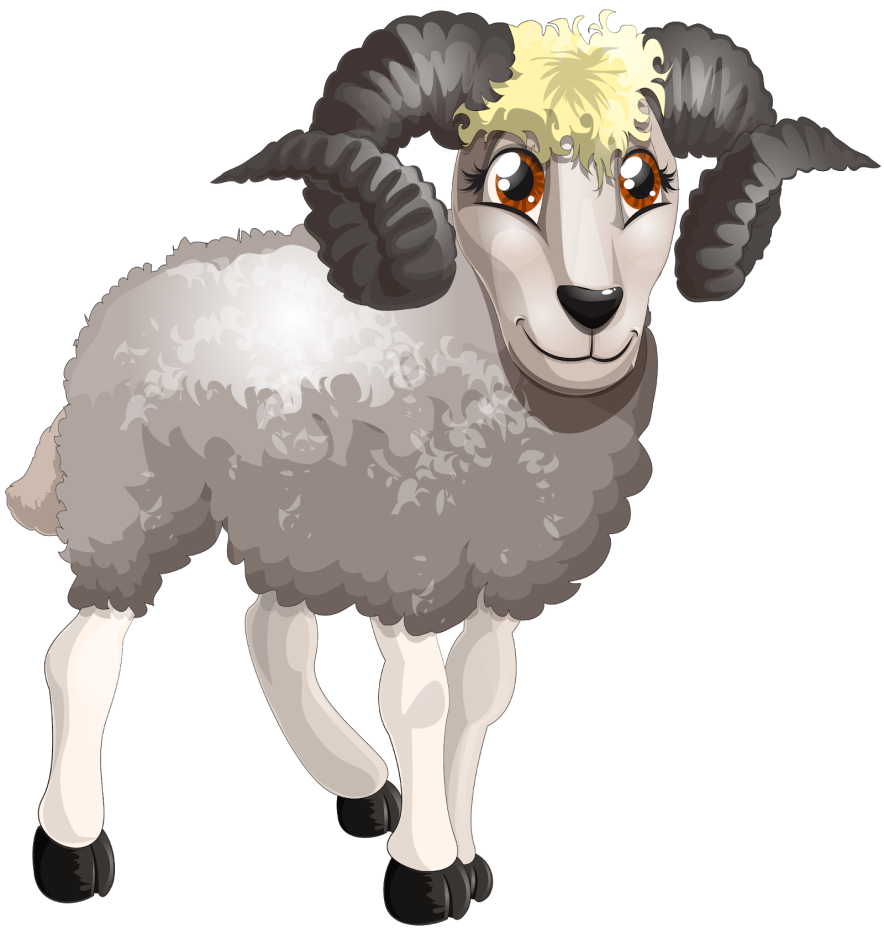 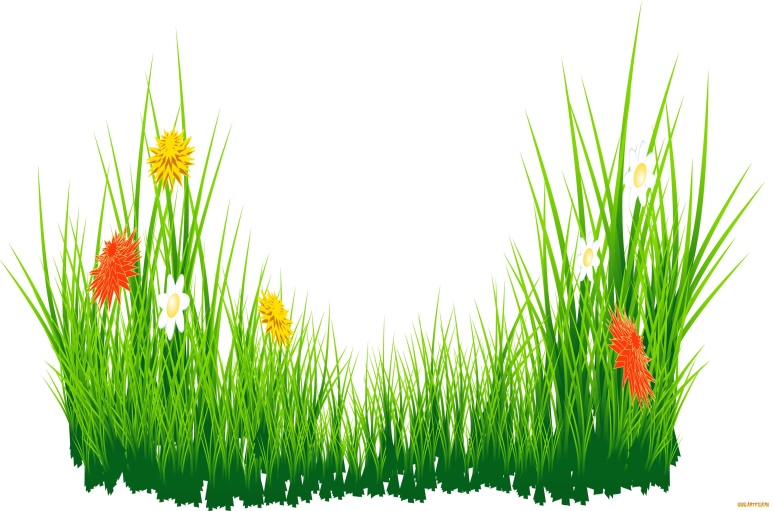 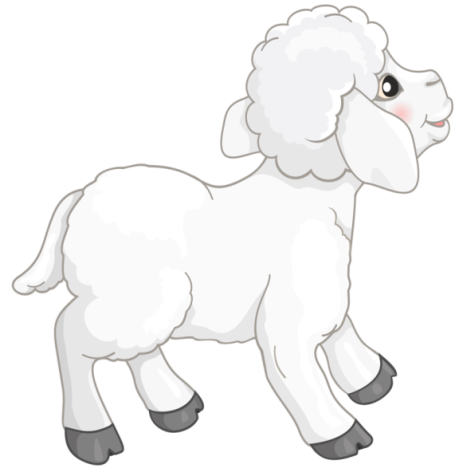 НА ФЕРМУ
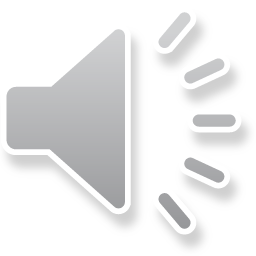 Помоги ослику собрать красные овощи, фрукты и ягоды в телегу
Помоги ослику собрать желтые овощи, фрукты и ягоды в телегу
Помоги ослику собрать зеленые овощи, фрукты и ягоды в телегу
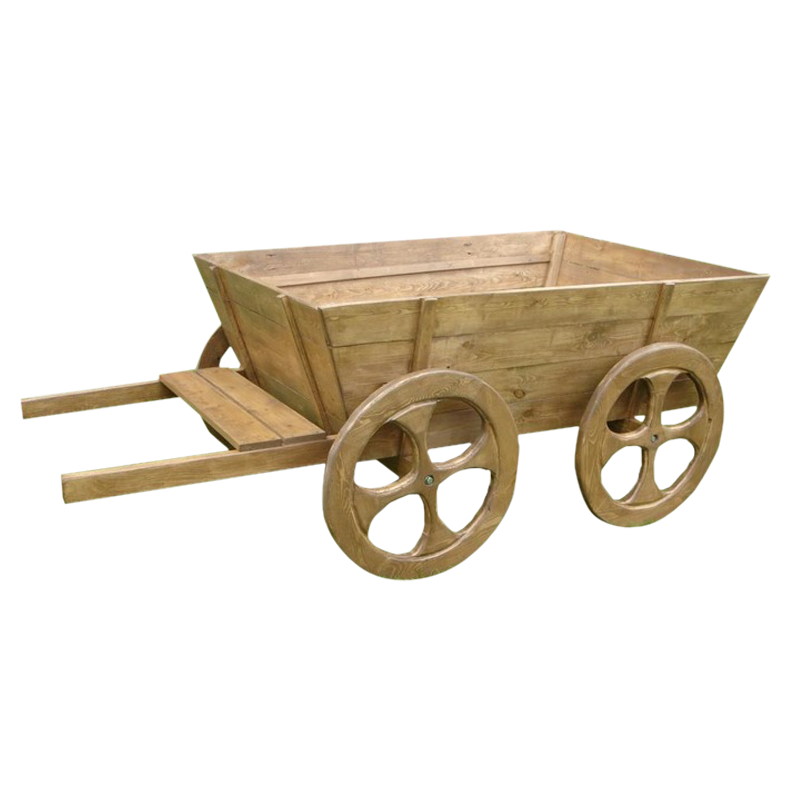 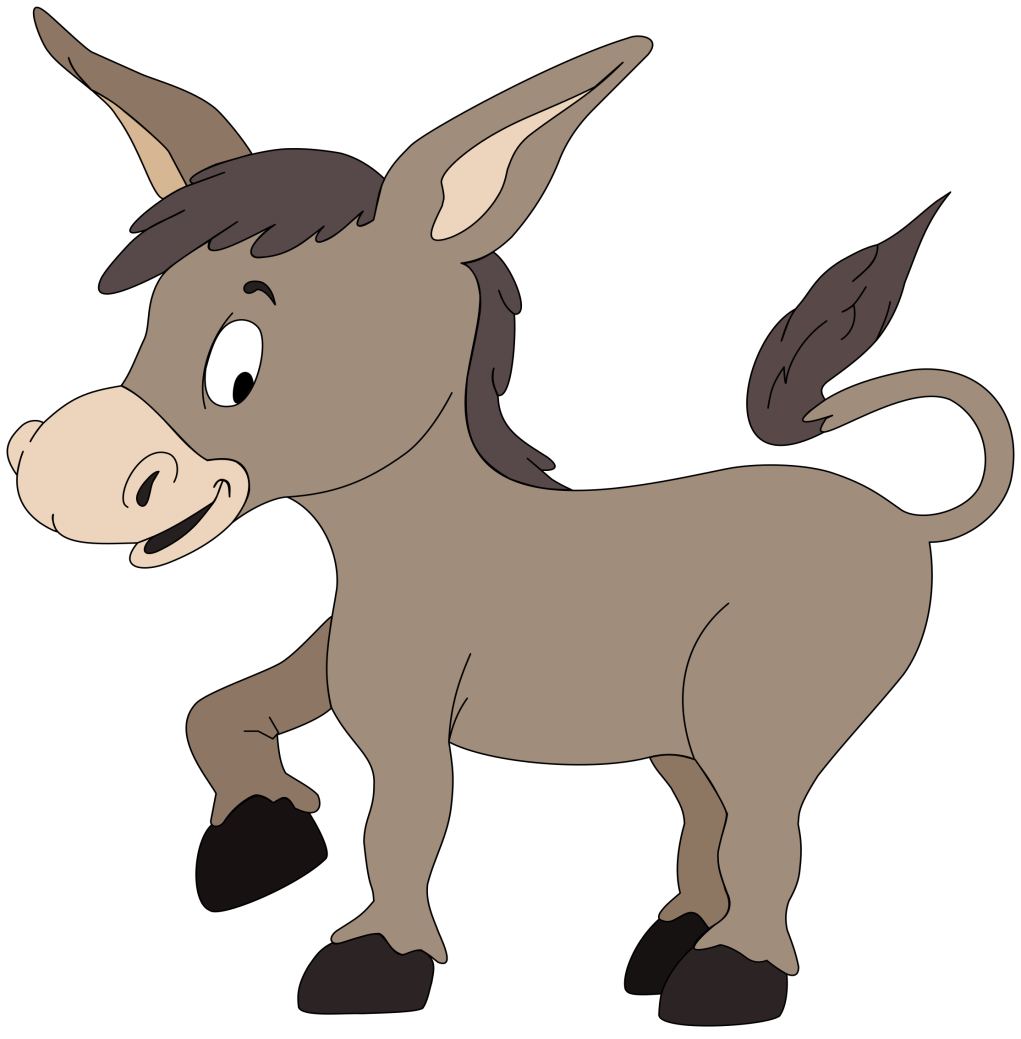 НА ФЕРМУ
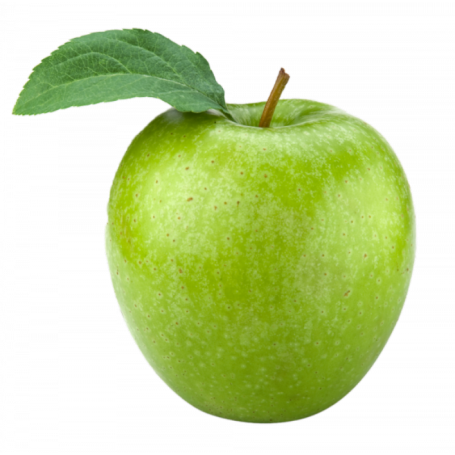 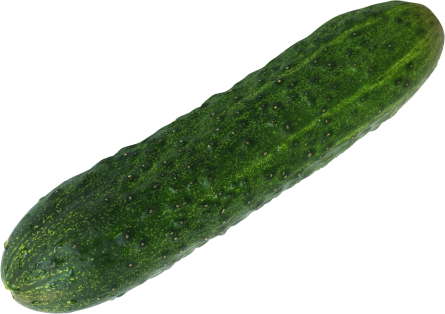 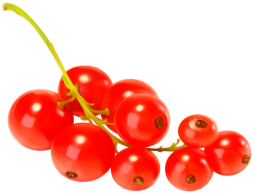 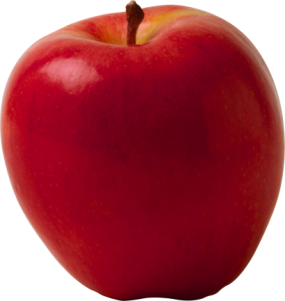 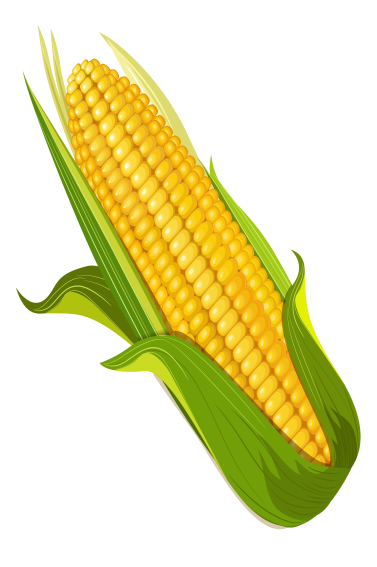 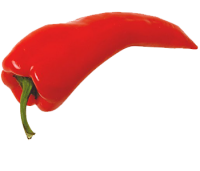 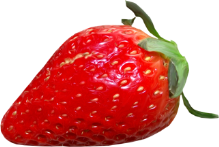 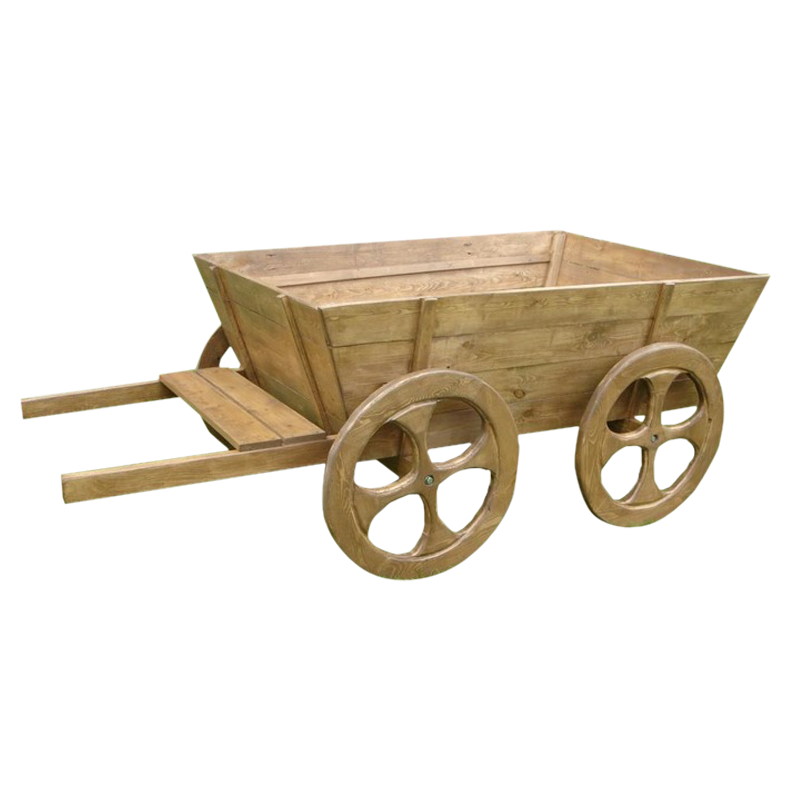 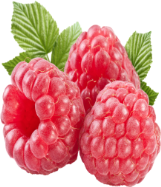 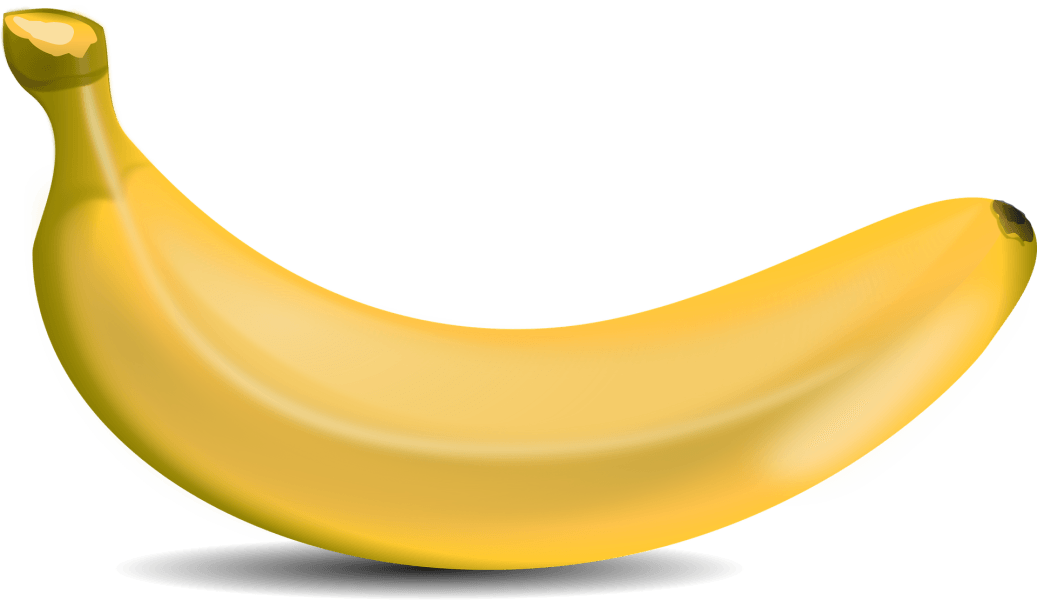 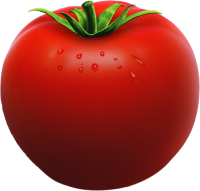 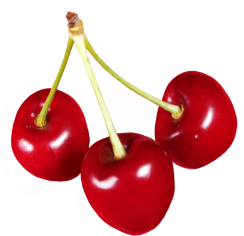 НА ФЕРМУ
К ОСЛИКУ
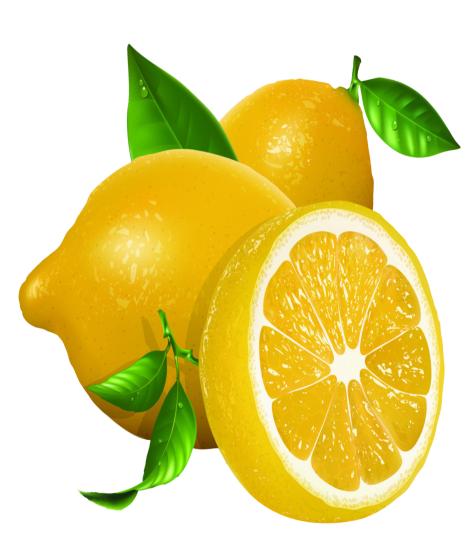 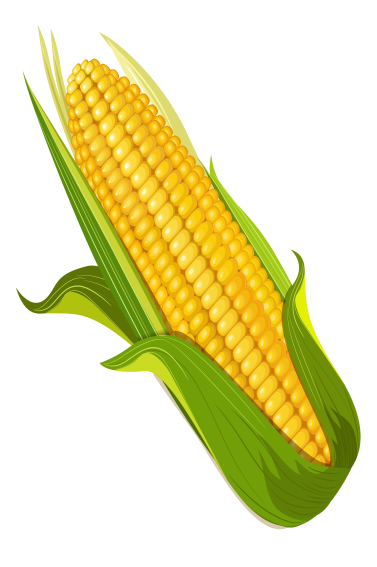 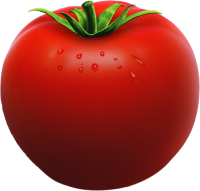 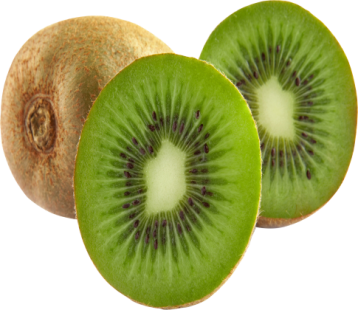 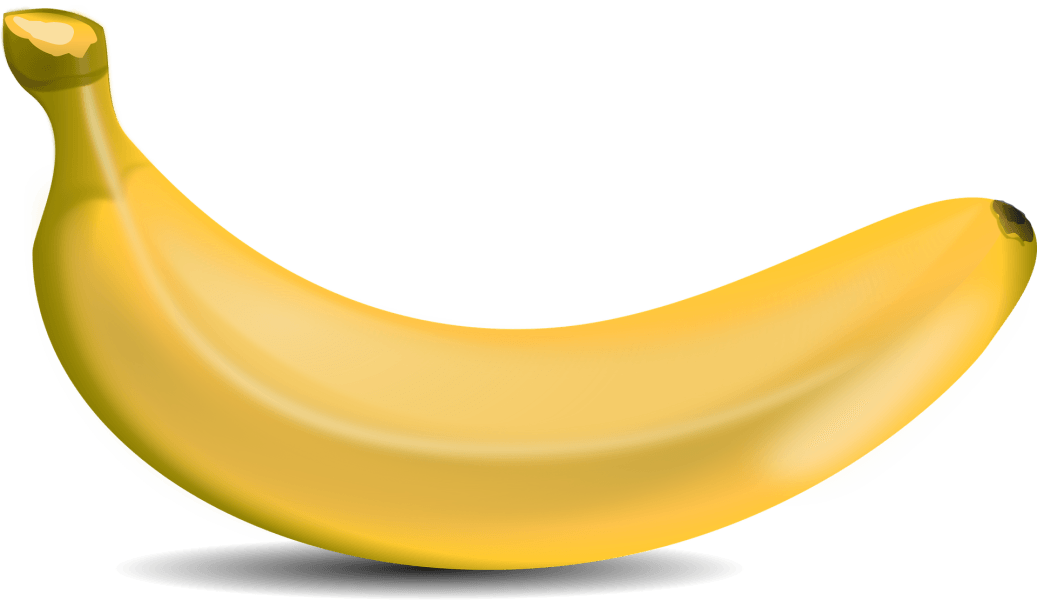 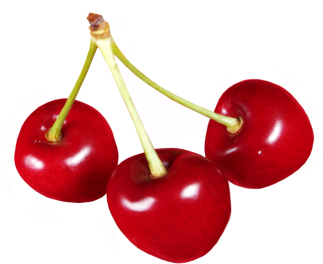 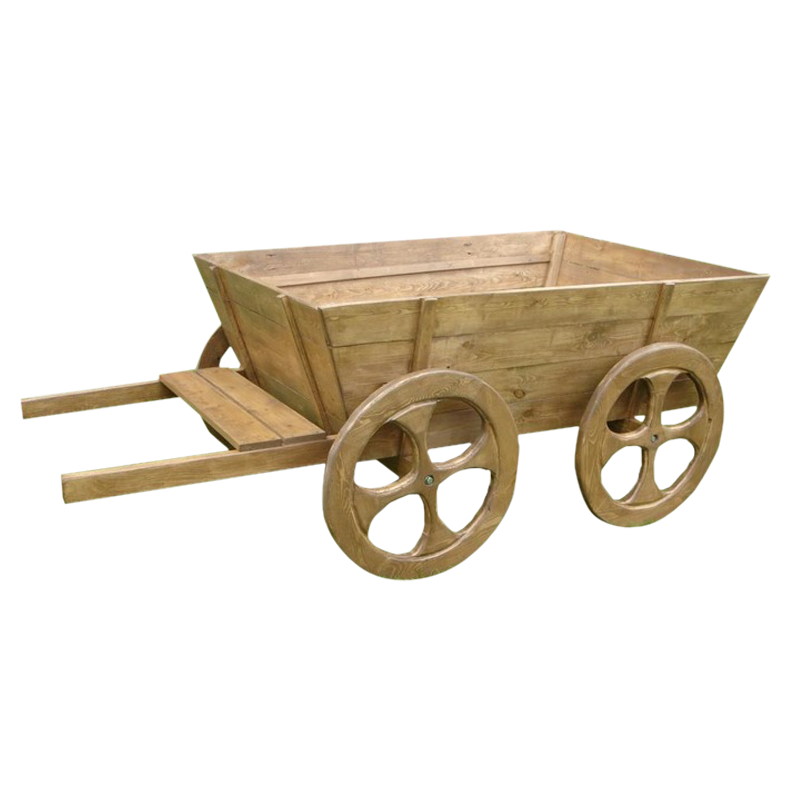 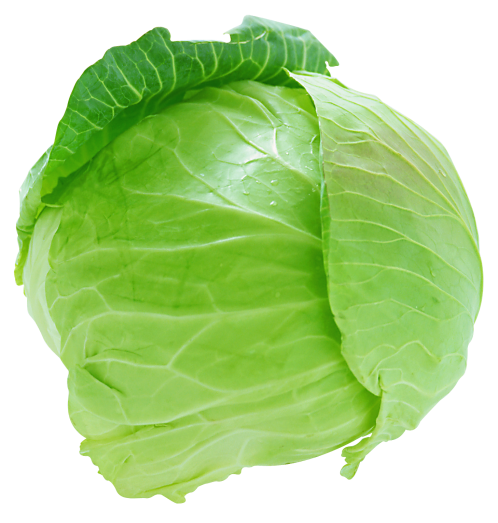 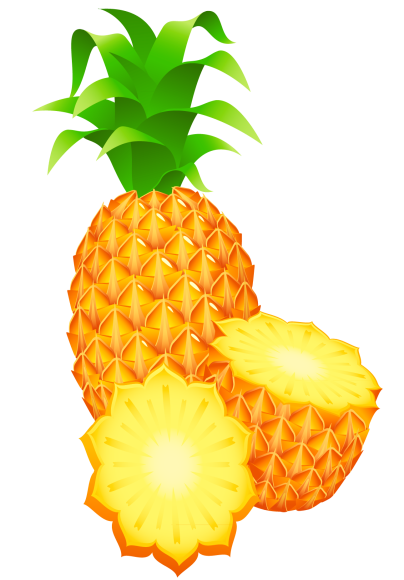 К ОСЛИКУ
НА ФЕРМУ
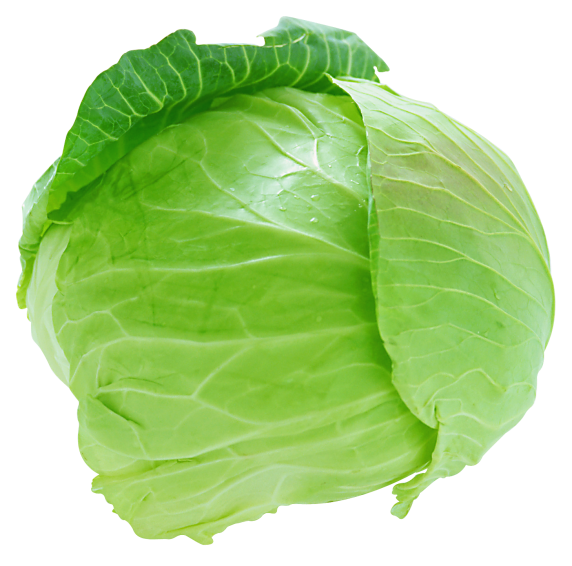 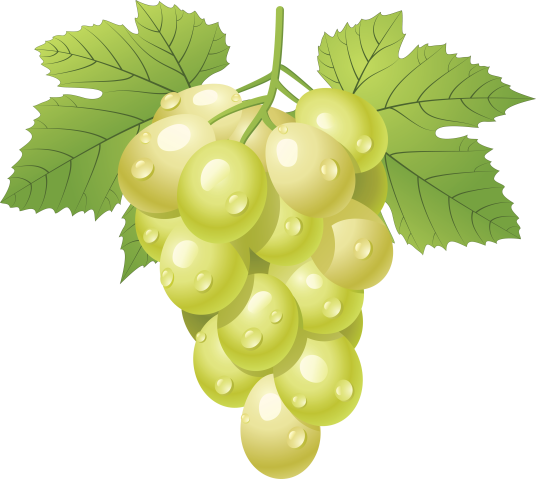 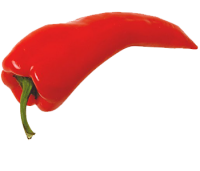 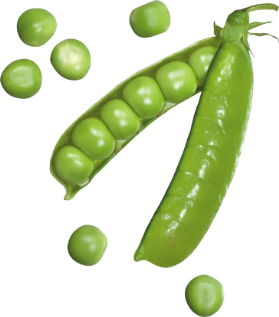 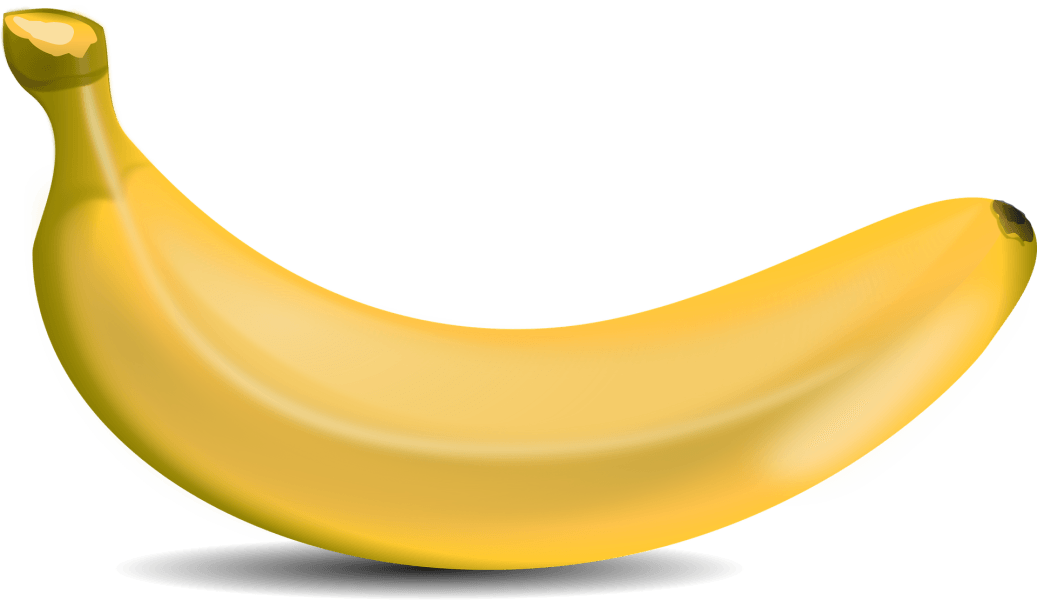 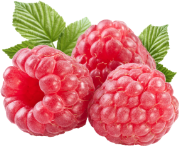 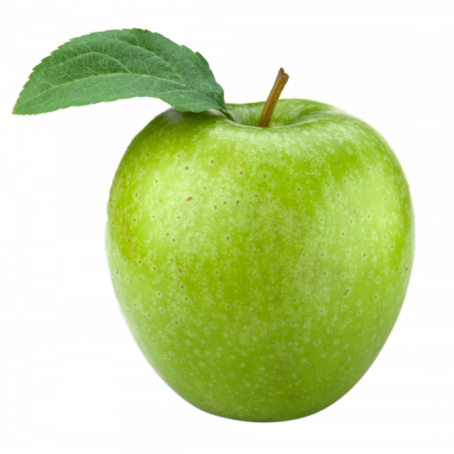 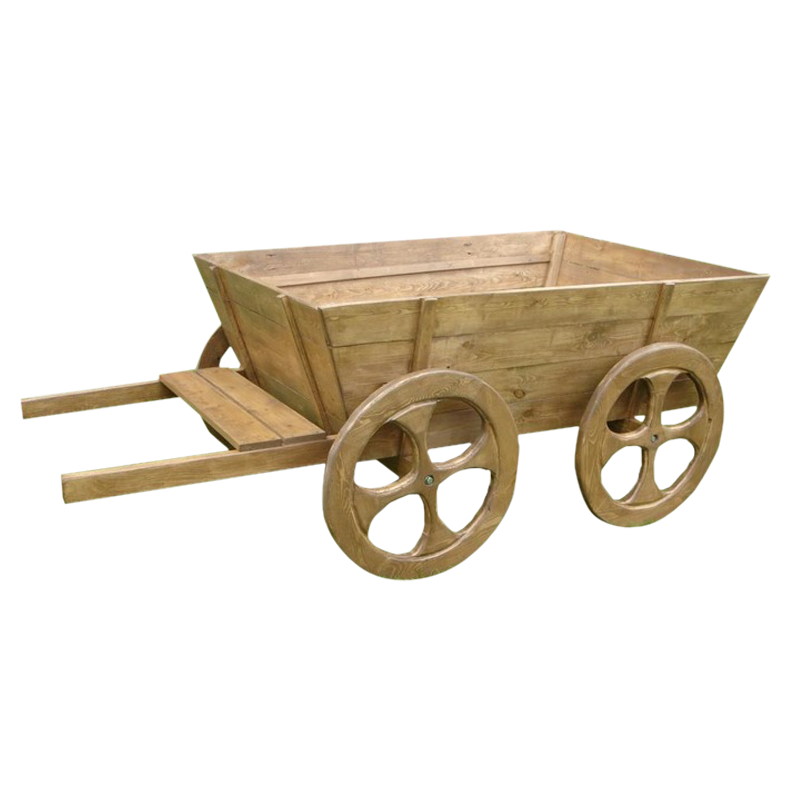 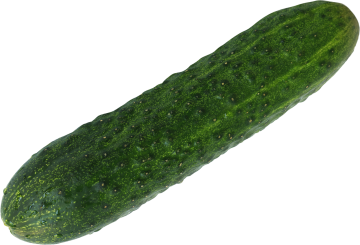 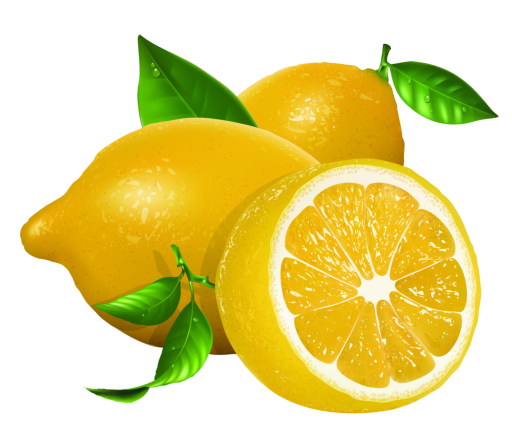 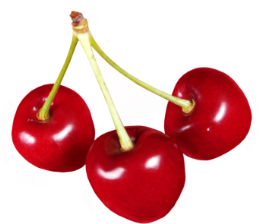 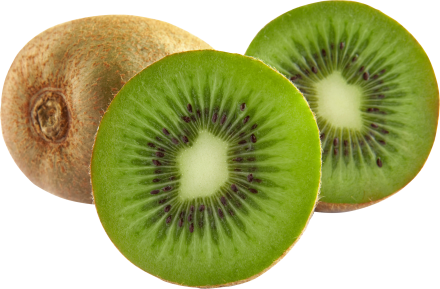 НА ФЕРМУ
К ОСЛИКУ
СКАЗКА «ЗАЮШКИНА ИЗБУШКА»
ПОМОГИ ЗАЙКЕ НАЙТИ СВОЙ СИНИЙ ДОМИК
Покорми зайку любимым лакомством
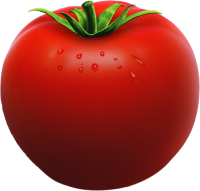 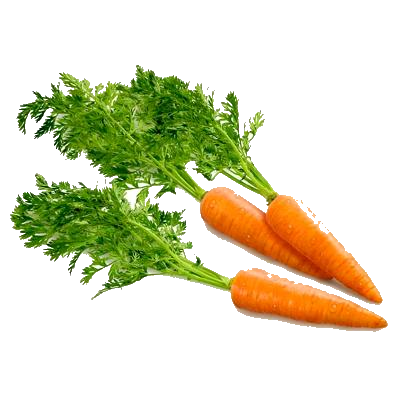 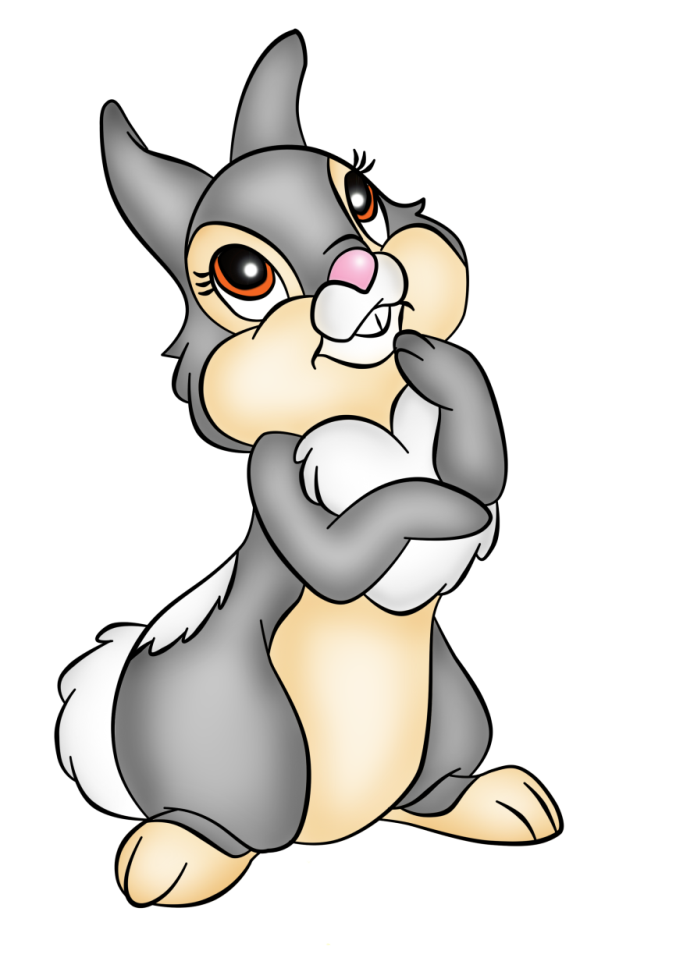 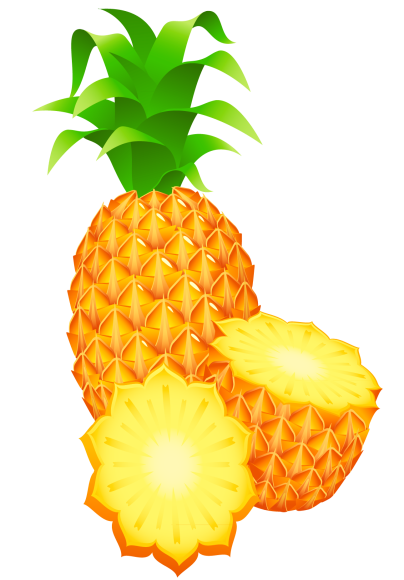 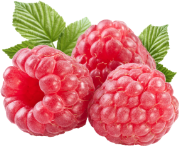 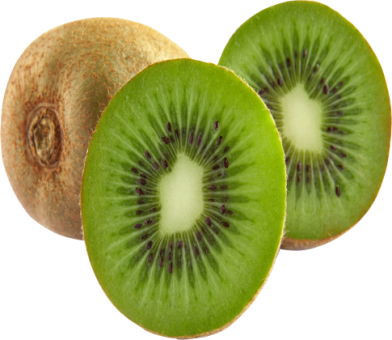 НА ФЕРМУ
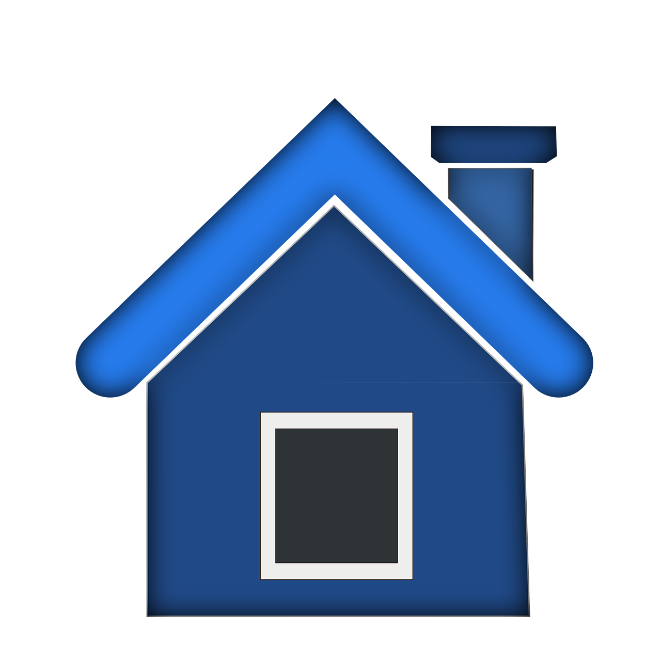 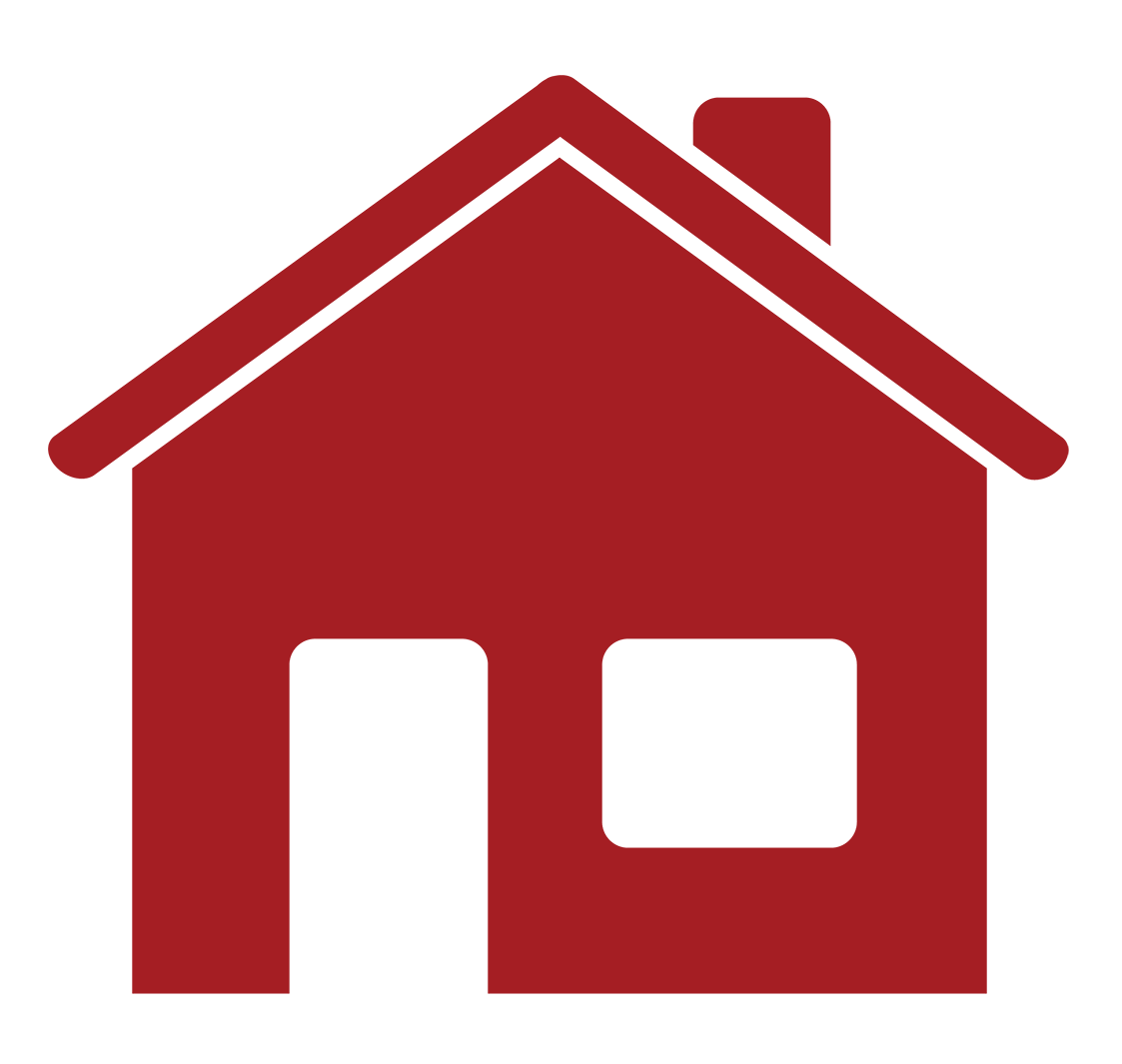 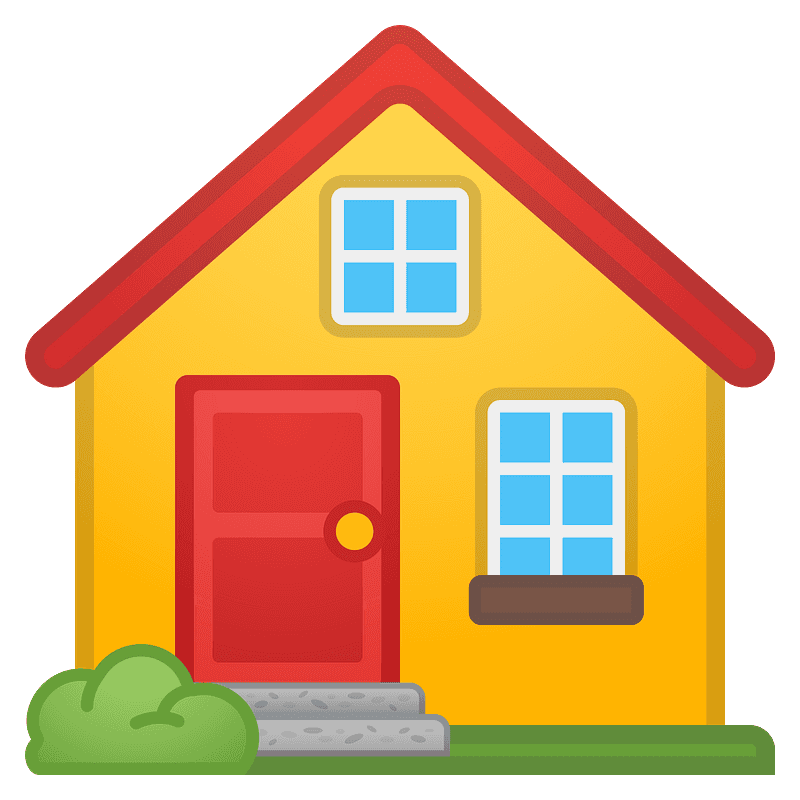 ЭТО НЕ МОЙ ДОМИК
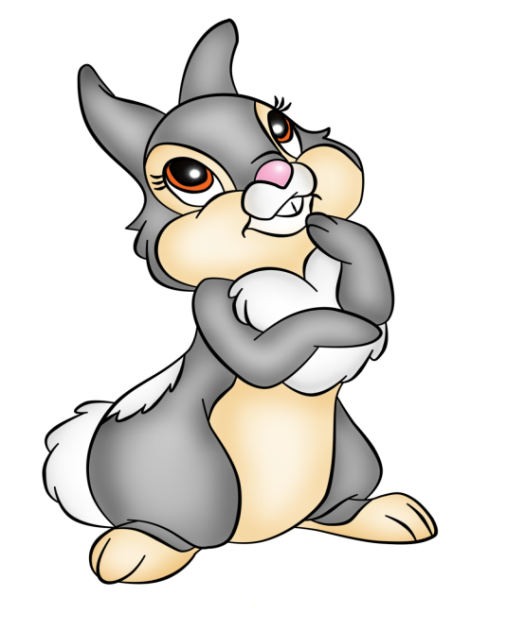 НА ФЕРМУ
К ЗАЙКЕ
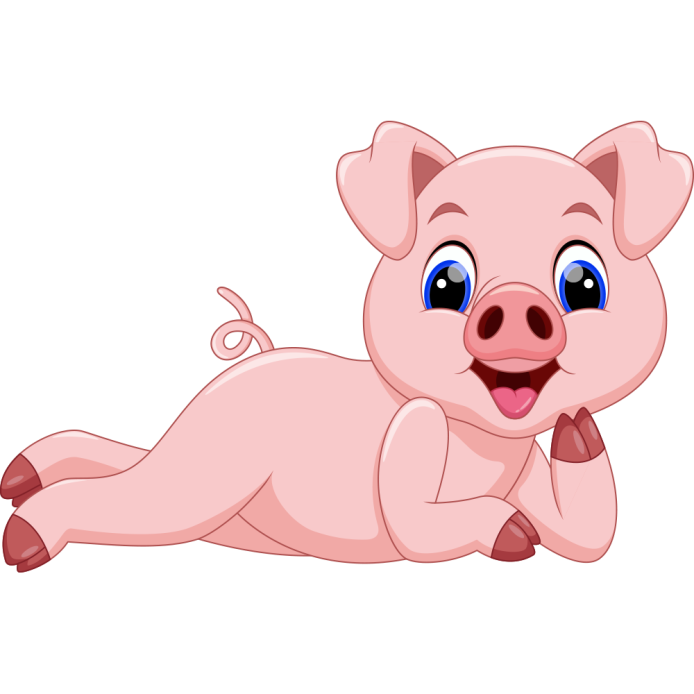 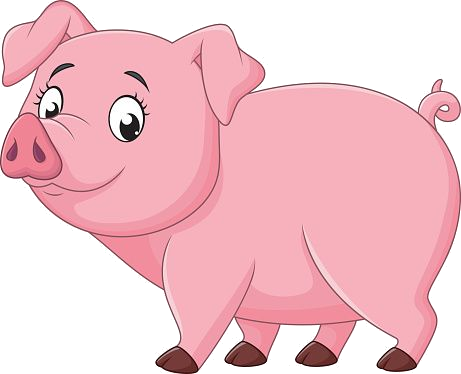 НА ФЕРМУ
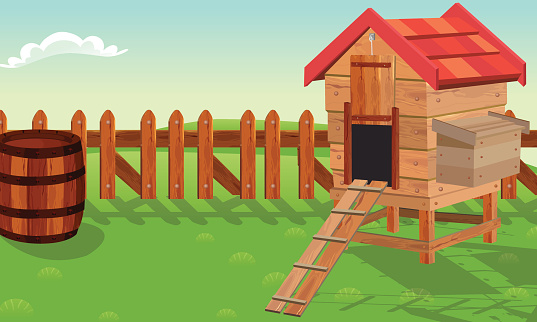 Отправь 4 цыплят домой
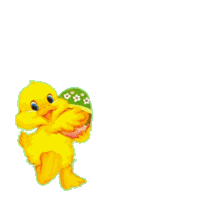 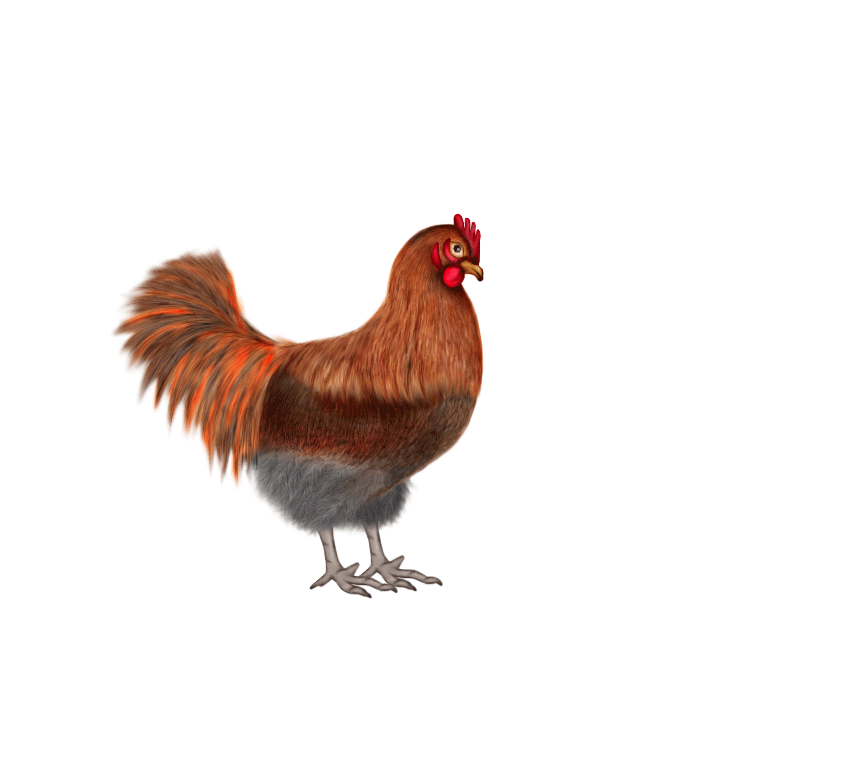 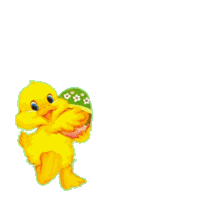 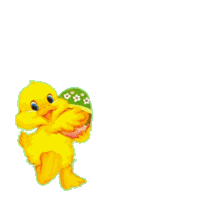 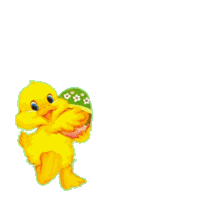 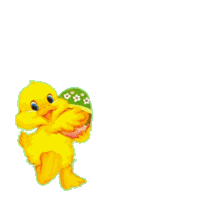 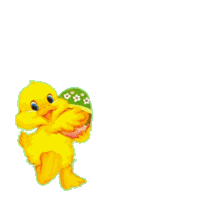 НА ФЕРМУ
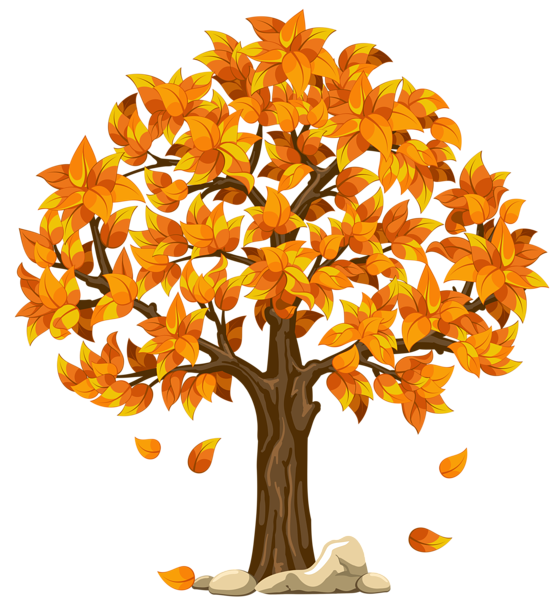 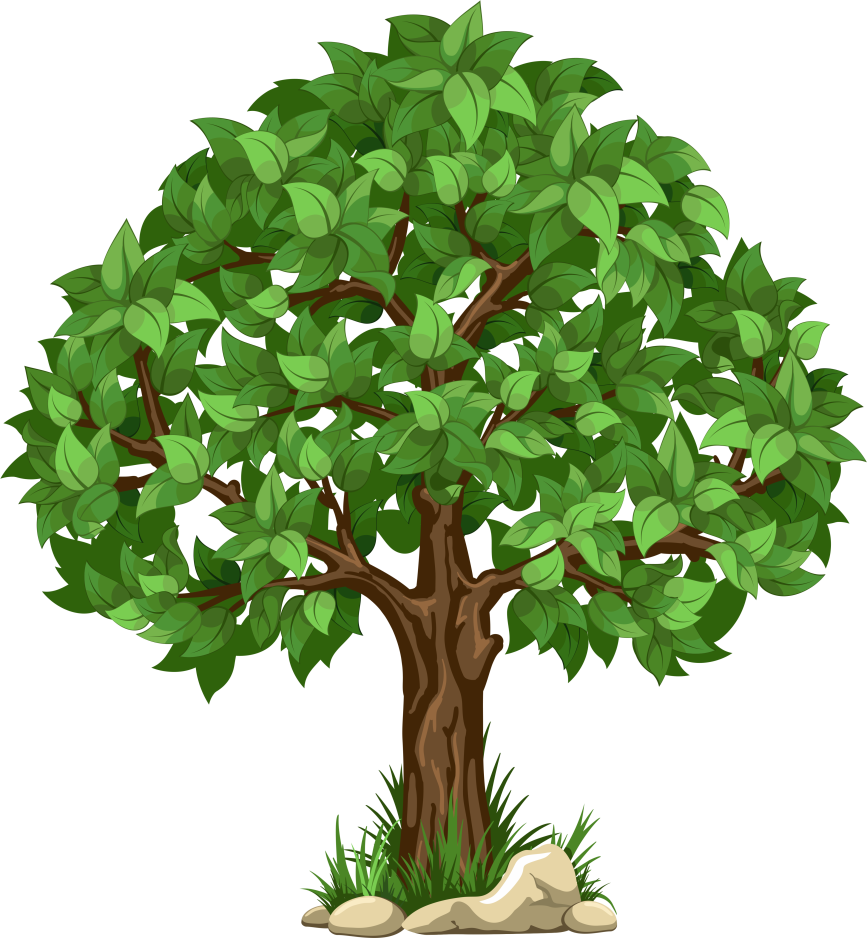 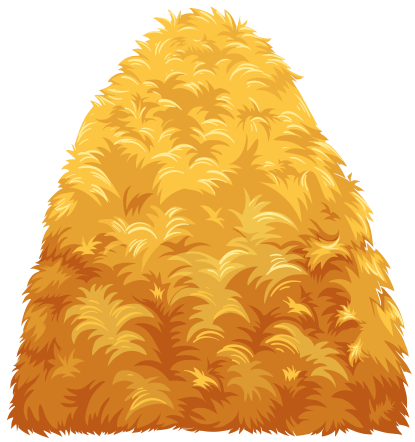 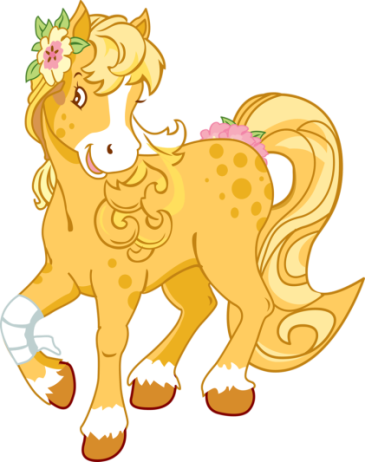 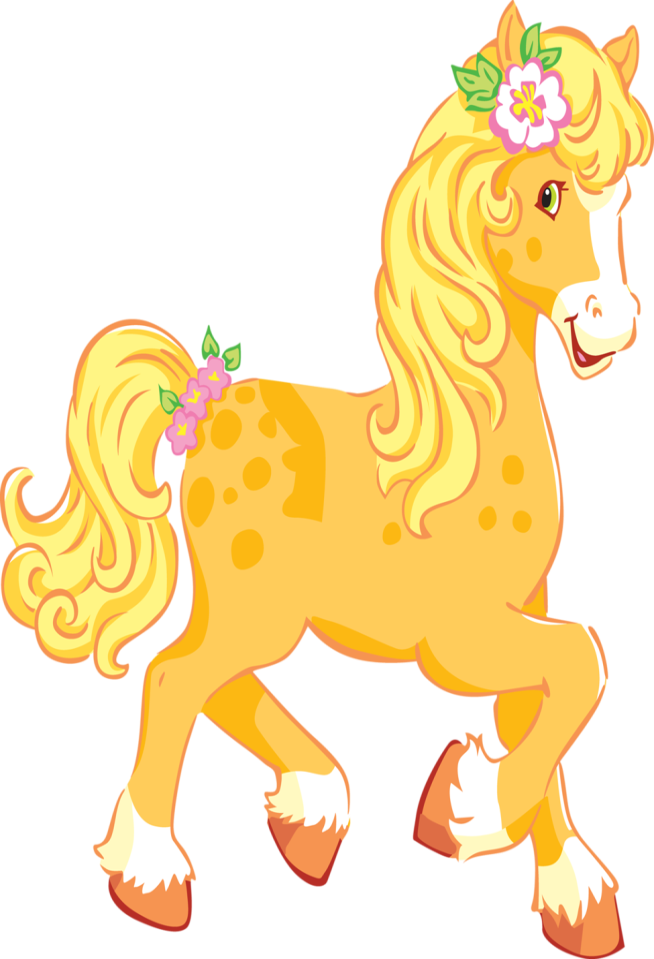 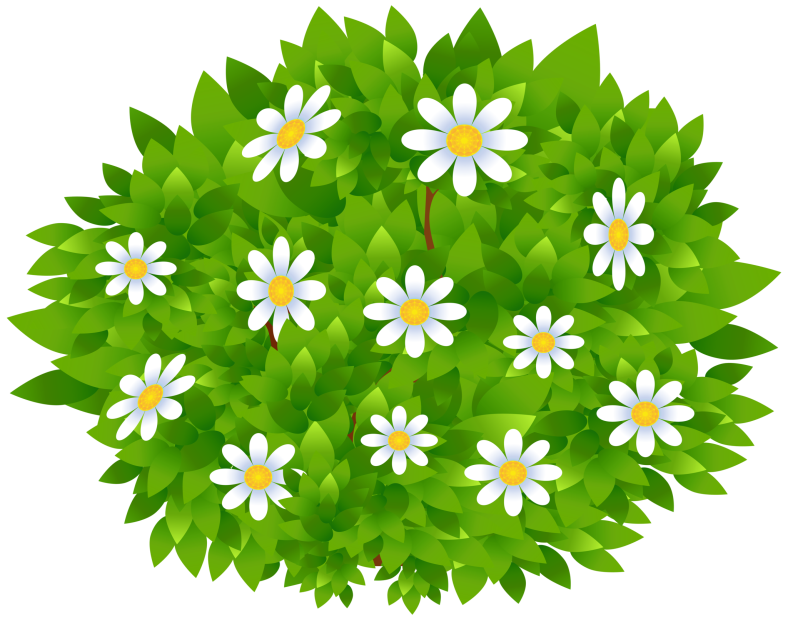 НА ФЕРМУ
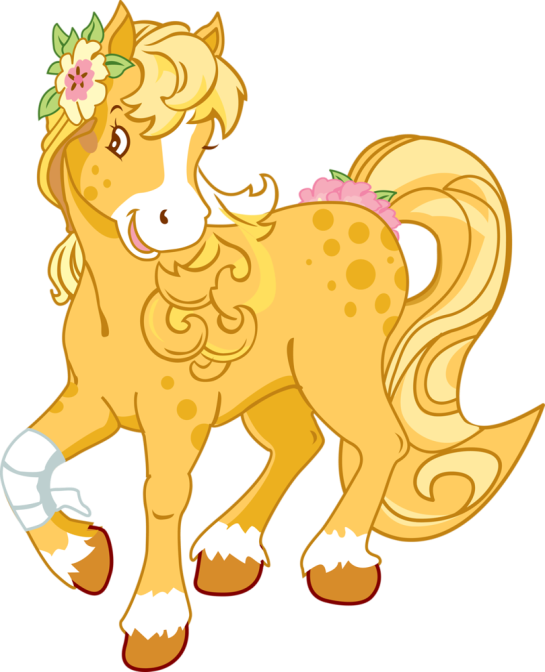 Покорми жеребенка сеном с самой маленькой, круглой подставки
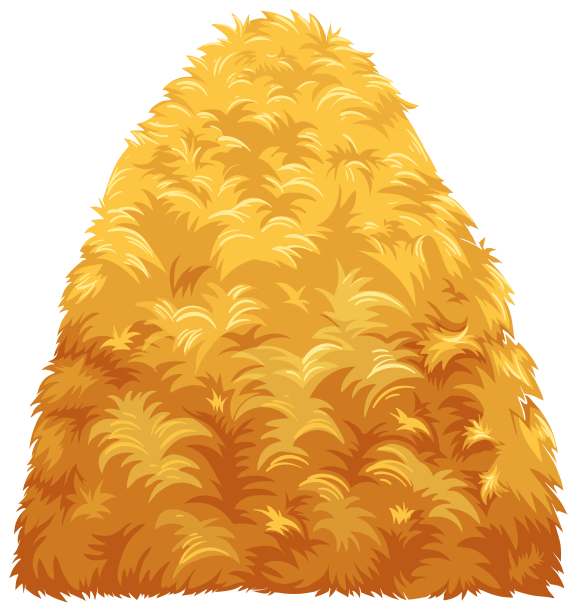 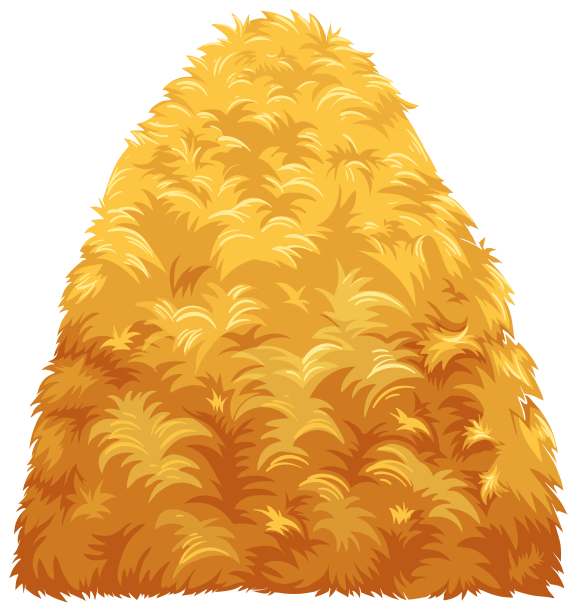 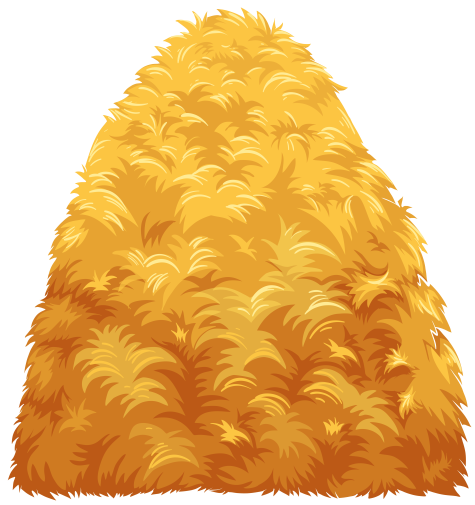 К лошадке
НА ФЕРМУ
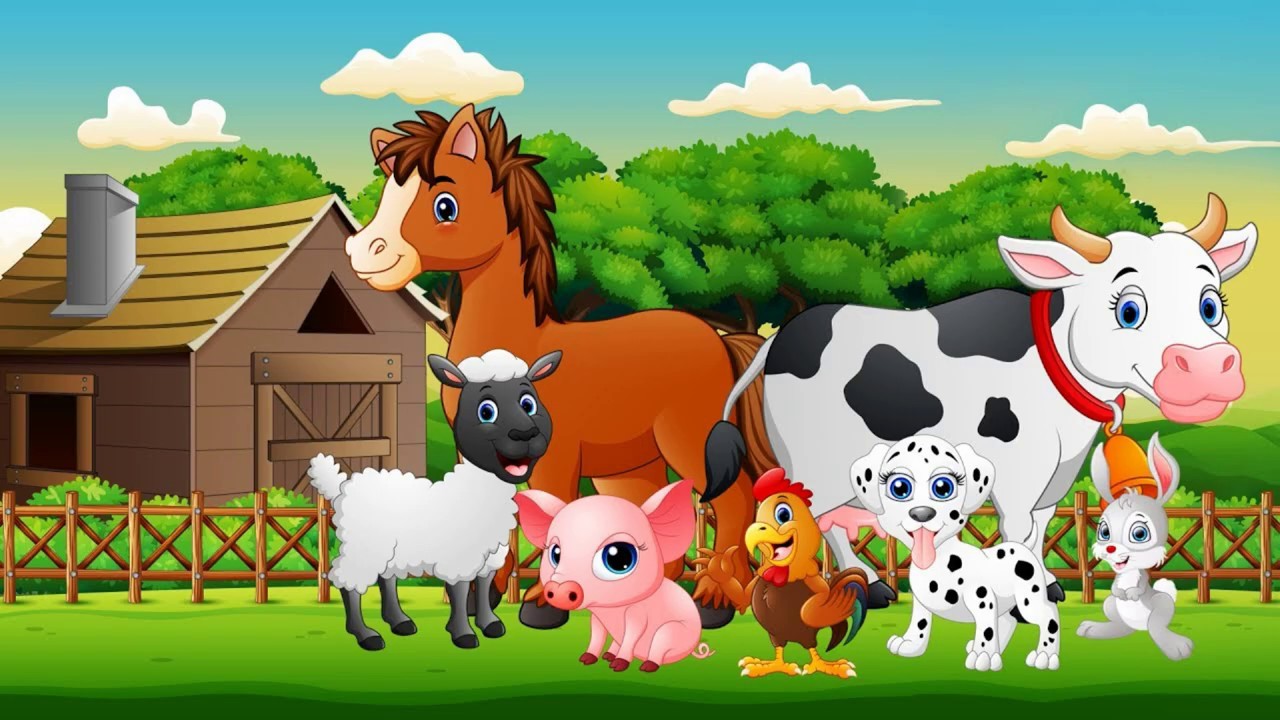 В НАЧАЛО
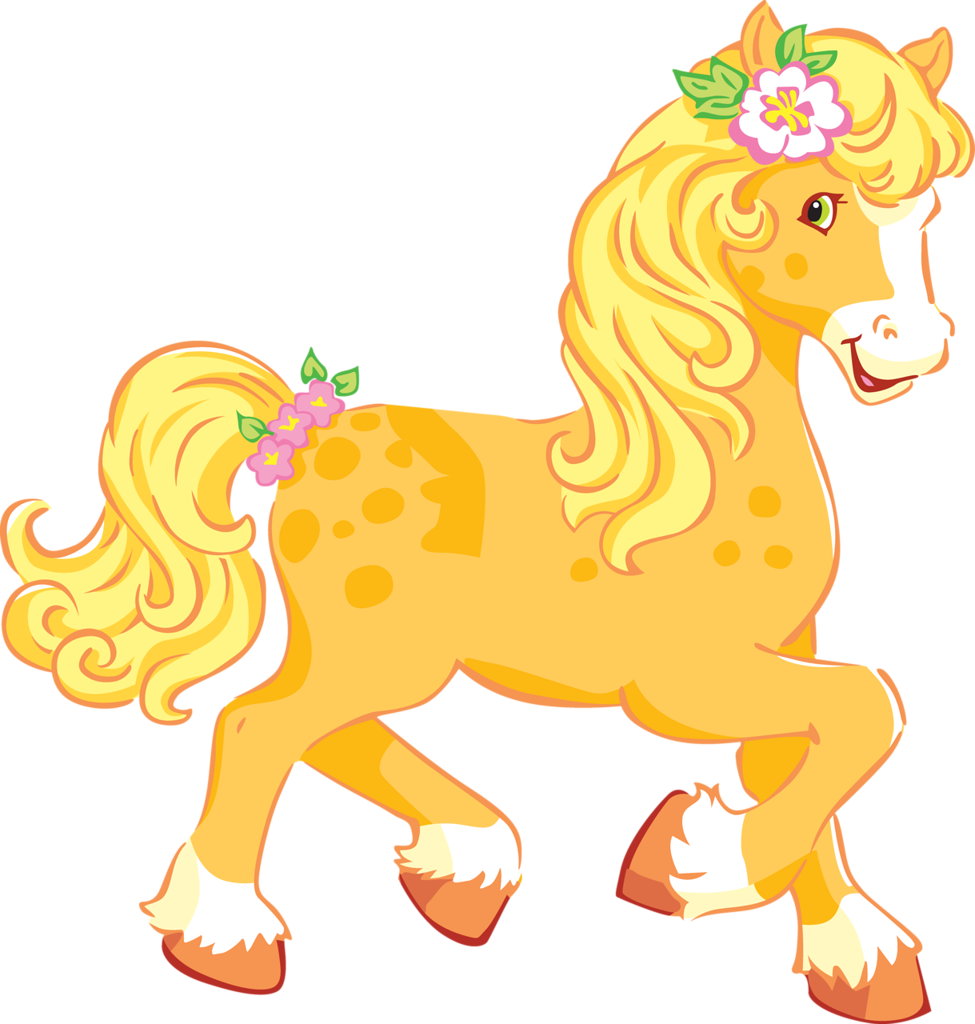 Познавательное видео про лошадей
НАЗАД
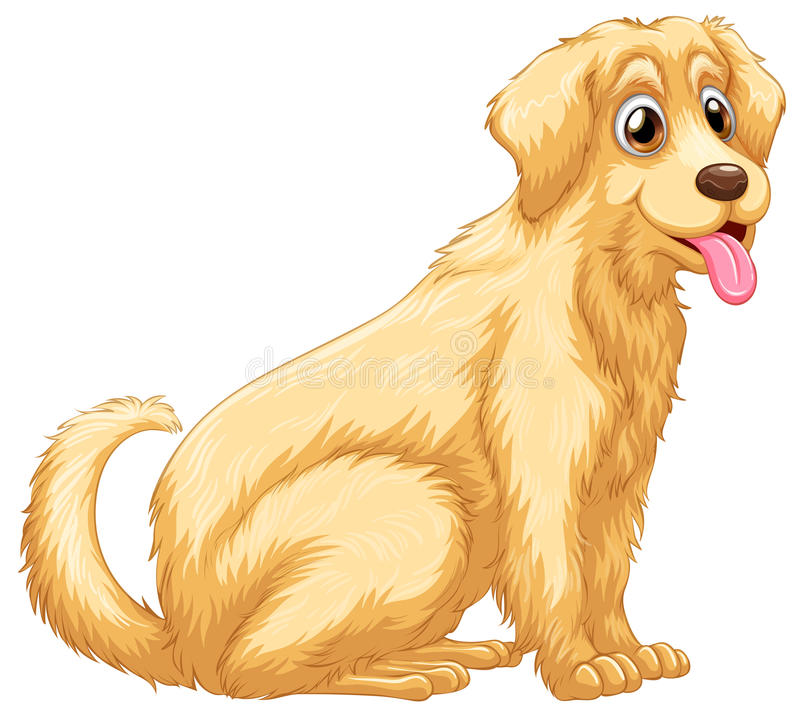 Познавательное видео про собак
НАЗАД
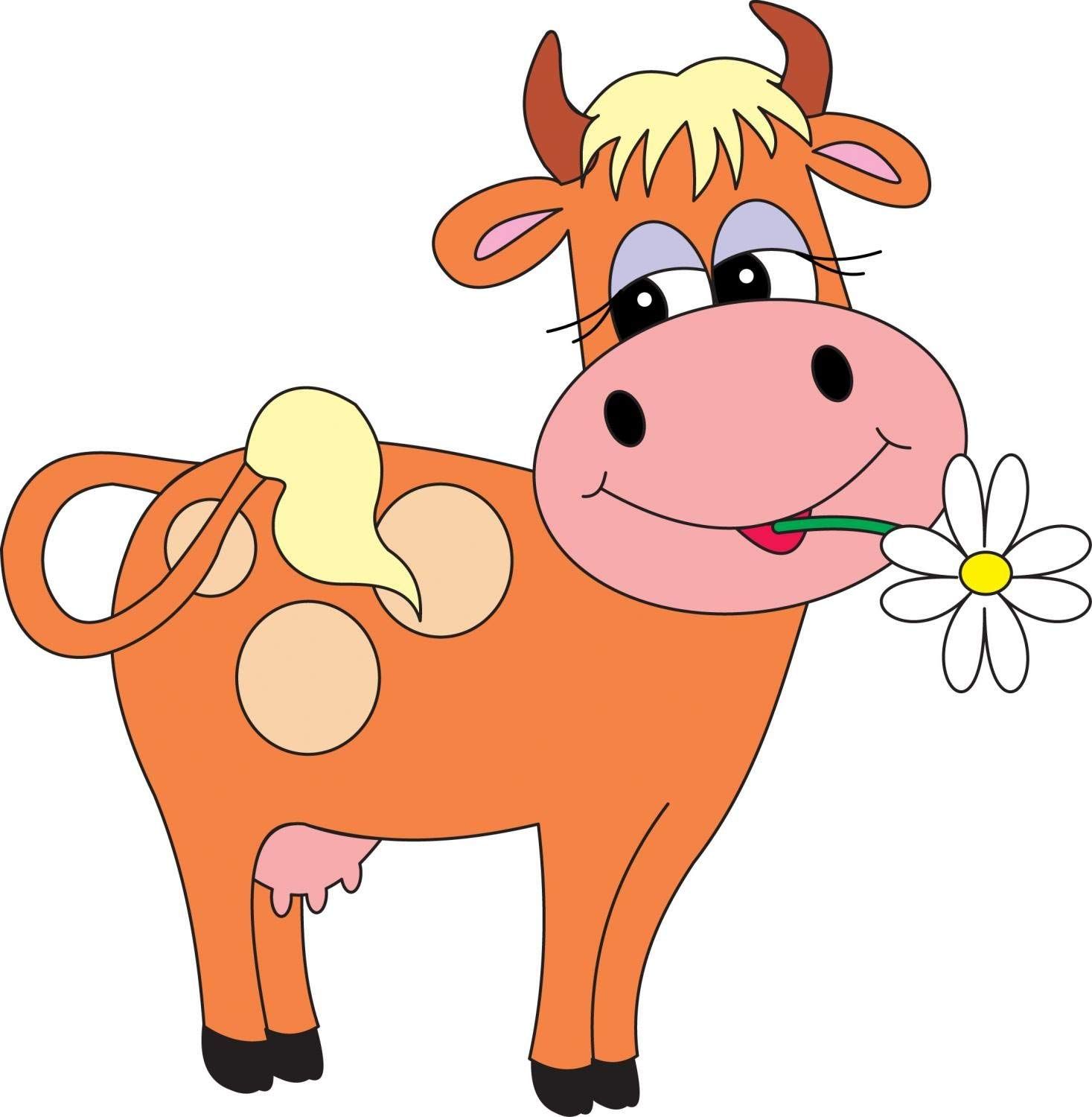 Познавательное видео про корову
НАЗАД
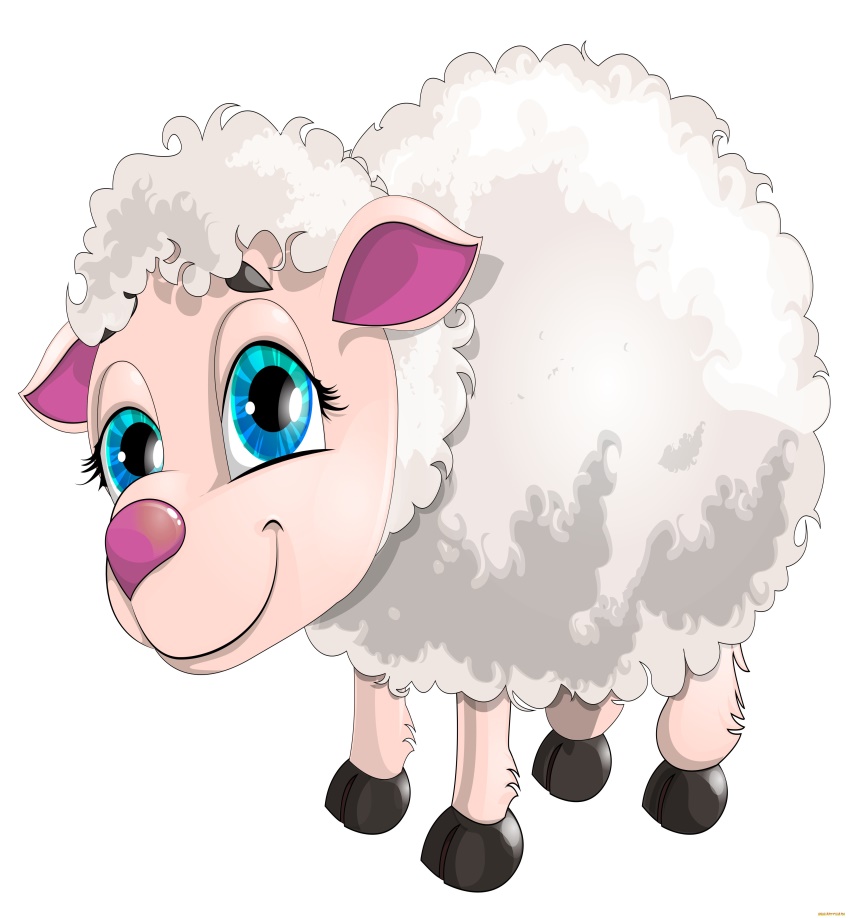 Познавательное видео про овечку
НАЗАД
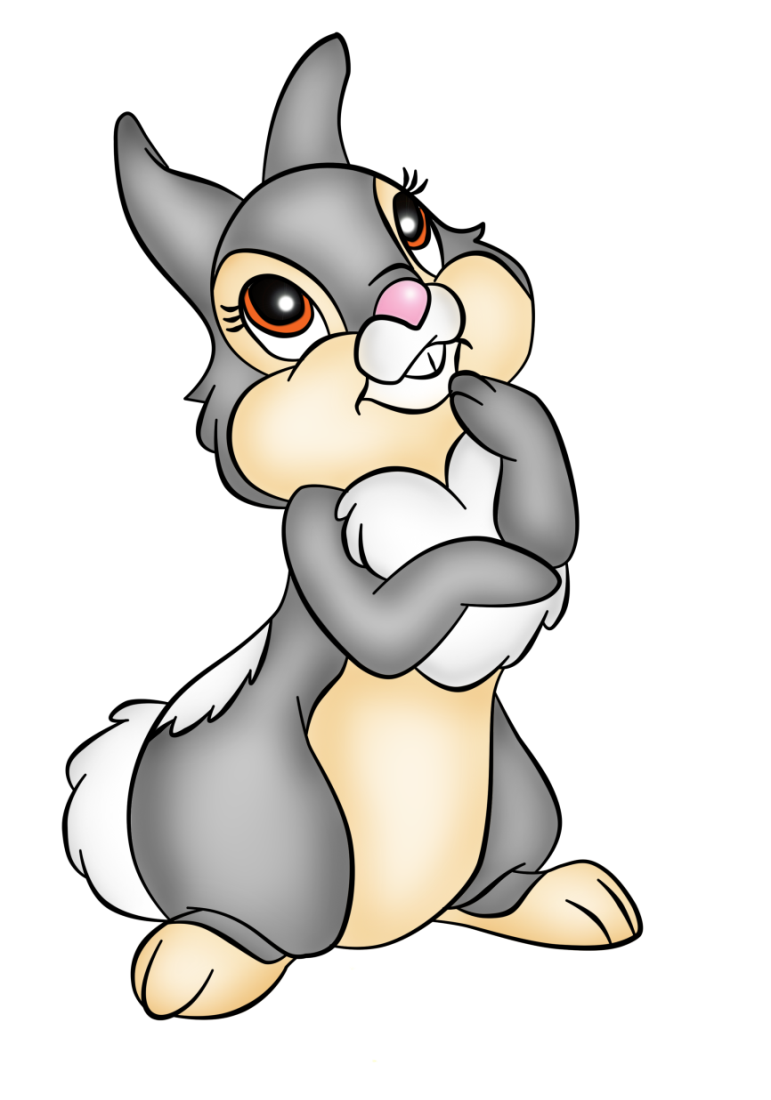 Познавательное видео про зайку
НАЗАД
Познавательное видео про свинку
НАЗАД
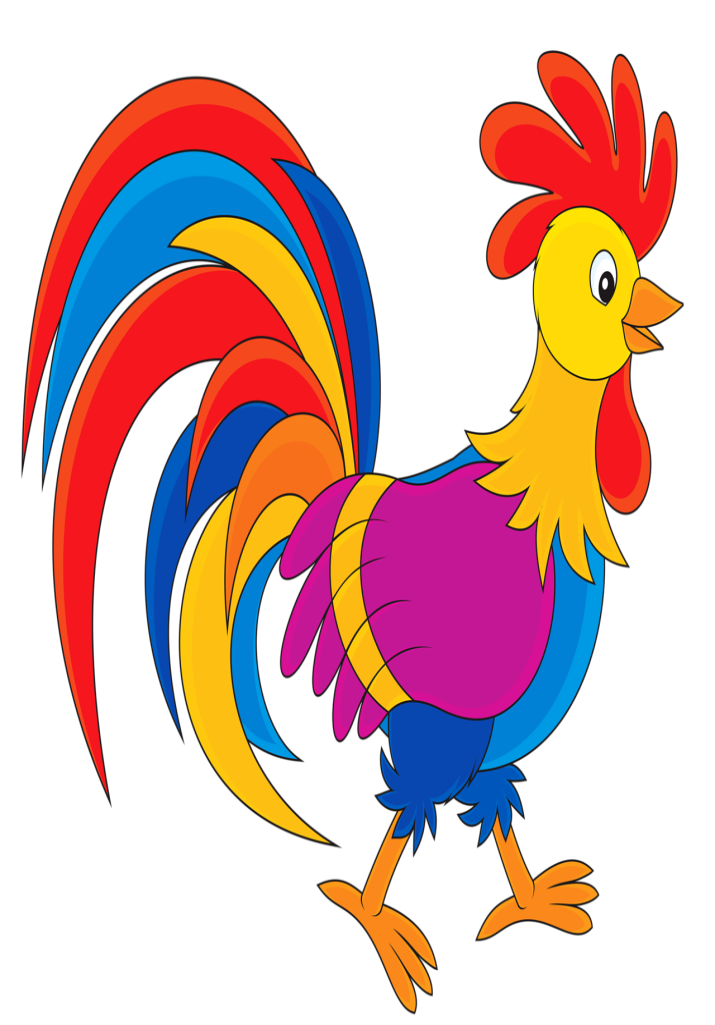 Познавательное видео про петушка и курочек
НАЗАД